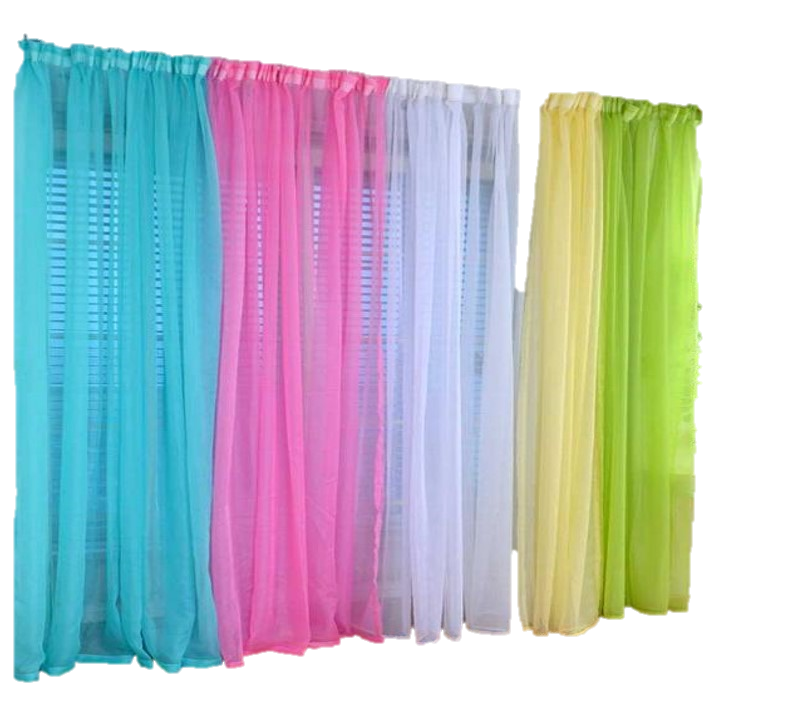 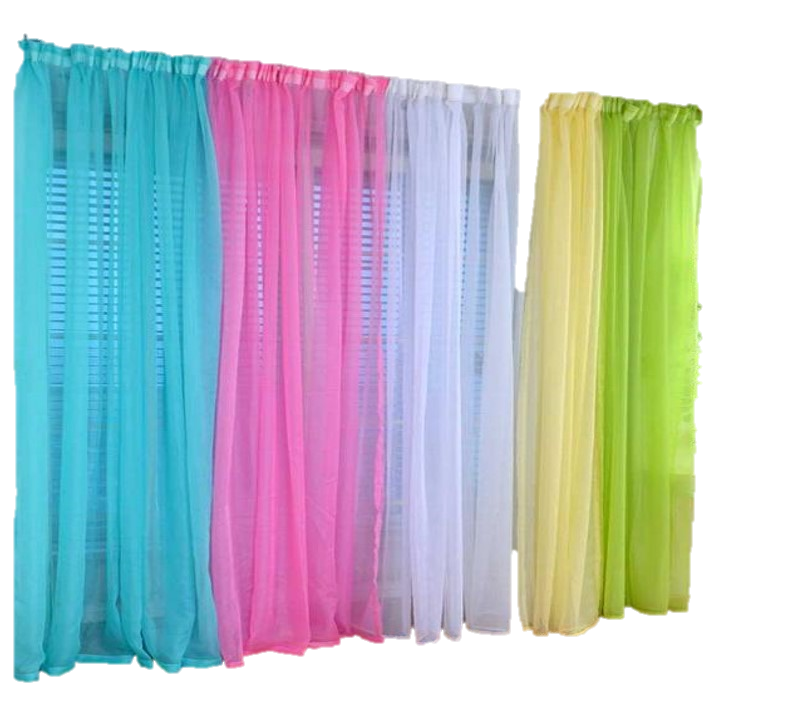 সবাইকে স্বাগতম
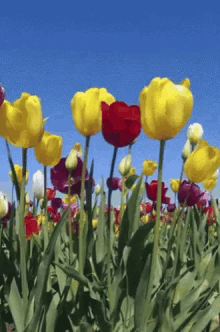 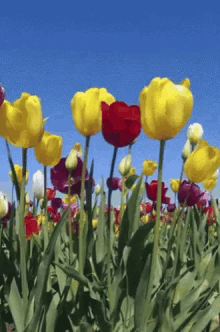 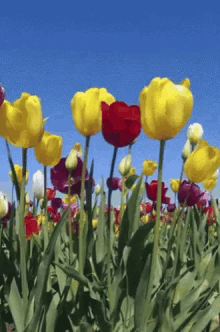 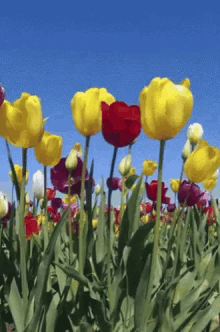 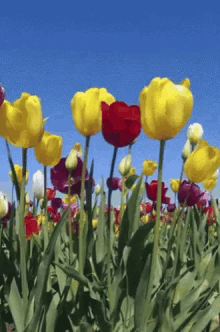 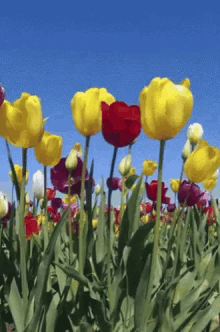 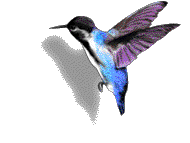 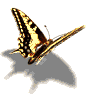 পরিচিতি
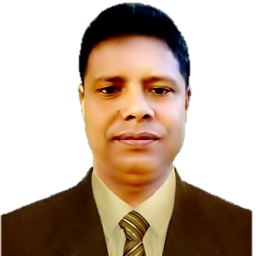 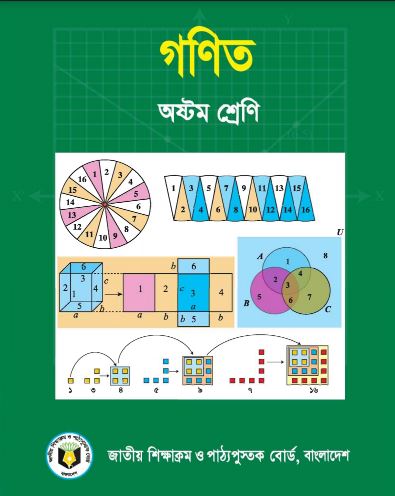 মোহাম্মদ গোলাম ছামদানী
সহকারী প্রধান শিক্ষক
চাপাইন নিউ মডেল হাই স্কুল
সাভার, ঢাকা 
মোবাইল-০১৭১৮৫৫৬৬৪১
শ্রেণি- ৮ম
বিষয়-গণিত
অধ্যায়-দ্বিতীয়
সময়-5০ মিনিট
ছবি দেখে চিন্তা করে বলি
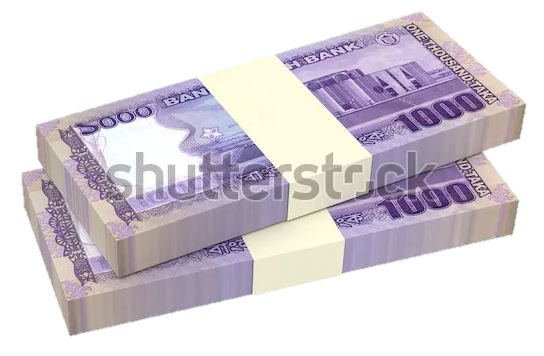 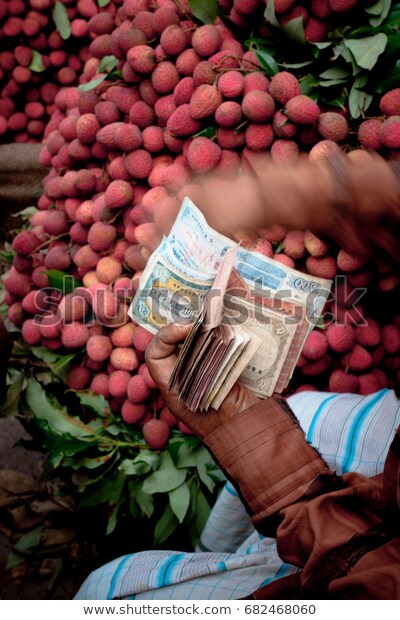 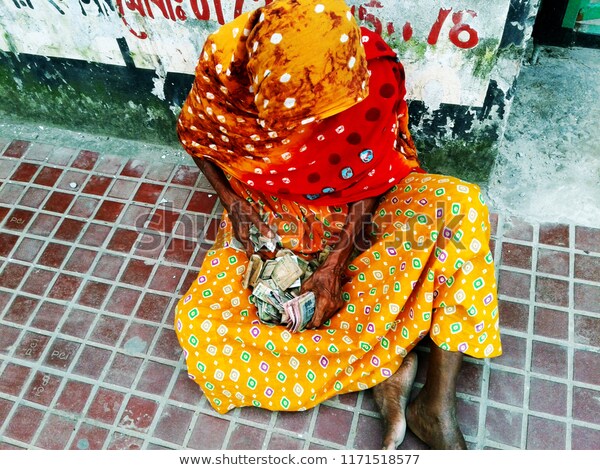 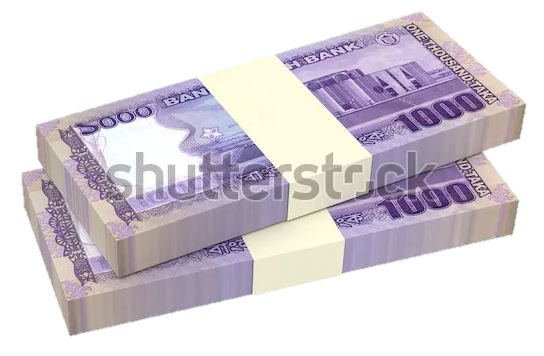 সঞ্চয় বা জমানো টাকা
ফল বিক্রির  টাকা
ব্যাংক নোট
শ্রেণি-৮মবিষয়-গণিত
মোহাম্মদ গোলাম ছামদানীসহকারী প্রধান শিক্ষক
দ্বিতীয় অধ্যায় (মুনাফা)
অনুশীলনী-২.১
১৬। একই হার মুনাফায় কোনো আসল ৬ বছরে মুনাফা-আসলে দ্বিগুণ হলে, কত বছরে তা মুনাফা-আসলে তিনগুন হবে?
শ্রেণি-৮মবিষয়-গণিত
মোহাম্মদ গোলাম ছামদানীসহকারী প্রধান শিক্ষক
দ্বিতীয় অধ্যায় (মুনাফা)
অনুশীলনী-২.১
শ্রেণি-৮মবিষয়-গণিত
মোহাম্মদ গোলাম ছামদানীসহকারী প্রধান শিক্ষক
দ্বিতীয় অধ্যায় (মুনাফা)
অনুশীলনী-২.১
১৮। জামিল সাহেব পেনশনের টাকা পেয়ে ১০ লাখ টাকার তিন মাস অন্তর মুনাফা ভিত্তিক তিন বছর মেয়াদি পেনশনের 
       সঞ্চয়পত্র কিনলেন। বার্ষিক মুনাফা ১২% হলে, তিনি ১ম কিস্তিতে, অর্থাৎ প্রথম তিন মাস পর কত মুনাফা পাবেন?
শ্রেণি-৮মবিষয়-গণিত
মোহাম্মদ গোলাম ছামদানীসহকারী প্রধান শিক্ষক
দ্বিতীয় অধ্যায় (মুনাফা)
অনুশীলনী-২.১
১৯। একজন ফল ব্যবসায়ী যশোর থেকে ৩৬ টাকায় ১২ টি দরে কিছু সংখ্যক এবং কুষ্টিয়া থেকে ৩৬ টাকায় ১৮ টি দরে 
       সমান সংখ্যক কলা খরিদ করল। ব্যবসায়ীর বিক্রয়কর্মী ৩৬ টাকায় ১৫ টি দরে তা বিক্রয় করল। 
        ক)  ব্যবসায়ী যশোর থেকে প্রতিশ কলা কি দরে ক্রয় করেছিল? 
        খ) বিক্রয়কর্মী সবগুলো কলা বিক্রয় করলে শতকরা কত লাভ বা ক্ষতি হবে?
        গ) ব্যবসায়ী ২৫% লাভ করতে চাইলে প্রতি হালি কলা কি দরে বিক্রয় করতে হবে?
শ্রেণি-৮মবিষয়-গণিত
মোহাম্মদ গোলাম ছামদানীসহকারী প্রধান শিক্ষক
দ্বিতীয় অধ্যায় (মুনাফা)
অনুশীলনী-২.১
১৯। একজন ফল ব্যবসায়ী যশোর থেকে ৩৬ টাকায় ১২ টি দরে কিছু সংখ্যক এবং কুষ্টিয়া থেকে ৩৬ টাকায় ১৮ টি দরে 
       সমান সংখ্যক কলা খরিদ করল। ব্যবসায়ীর বিক্রয়কর্মী ৩৬ টাকায় ১৫ টি দরে তা বিক্রয় করল। 
        ক)  ব্যবসায়ী যশোর থেকে প্রতিশ কলা কি দরে ক্রয় করেছিল? 
        খ) বিক্রয়কর্মী সবগুলো কলা বিক্রয় করলে শতকরা কত লাভ বা ক্ষতি হবে?
        গ) ব্যবসায়ী ২৫% লাভ করতে চাইলে প্রতি হালি কলা কি দরে বিক্রয় করতে হবে?
শ্রেণি-৮মবিষয়-গণিত
মোহাম্মদ গোলাম ছামদানীসহকারী প্রধান শিক্ষক
দ্বিতীয় অধ্যায় (মুনাফা)
অনুশীলনী-২.১
১৯। একজন ফল ব্যবসায়ী যশোর থেকে ৩৬ টাকায় ১২ টি দরে কিছু সংখ্যক এবং কুষ্টিয়া থেকে ৩৬ টাকায় ১৮ টি দরে 
       সমান সংখ্যক কলা খরিদ করল। ব্যবসায়ীর বিক্রয়কর্মী ৩৬ টাকায় ১৫ টি দরে তা বিক্রয় করল। 
        ক)  ব্যবসায়ী যশোর থেকে প্রতিশ কলা কি দরে ক্রয় করেছিল? 
        খ) বিক্রয়কর্মী সবগুলো কলা বিক্রয় করলে শতকরা কত লাভ বা ক্ষতি হবে?
        গ) ব্যবসায়ী ২৫% লাভ করতে চাইলে প্রতি হালি কলা কি দরে বিক্রয় করতে হবে?
দলীয়
কাজ
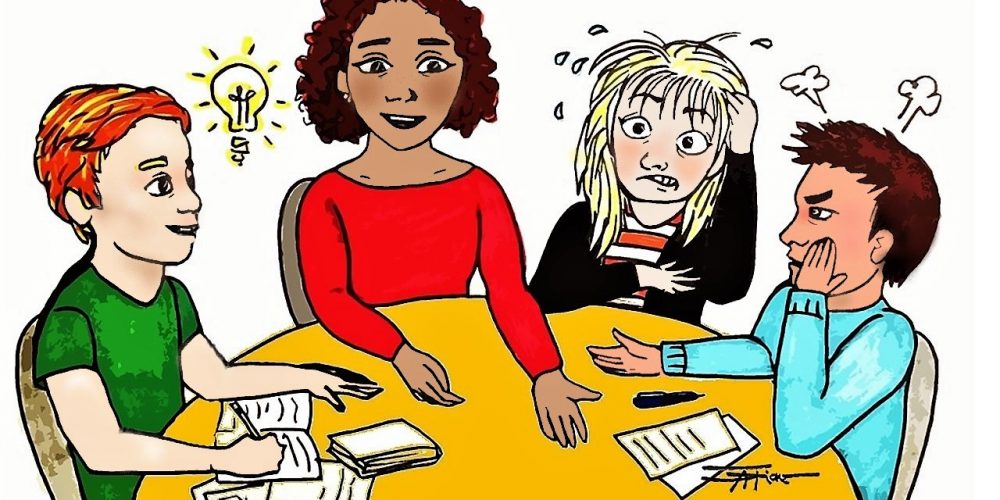 বার্ষিক শতকরা মুনাফার হার ১২.৫০ টাকা। এক ব্যাক্তি ৬০০০ টাকা ১০ বছরের জন্য ব্যাংকে গচ্ছিত রাখল। ১০ বছর পর আসল তুলে নিল এবং মুনাফা ব্যাংকে জমা রাখল।
  প্রশ্নঃ প্রাপ্ত মুনাফা ৫.২৫ টাকা হারে ব্যাংকে রাখলে ৫ বছর পর মুনাফা-আসল কত টাকা হবে?
প্রশ্নগুলোর উত্তর দিতে চেষ্টা করি
১
২
৩
৪
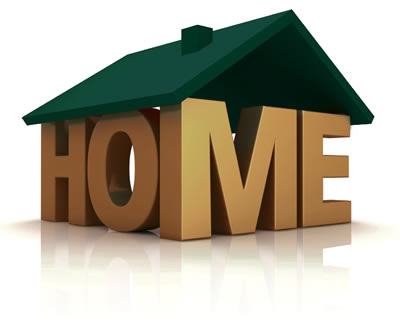 WORK
কোনো আসল ৫ বছরে মুনাফা-আসলে ৫০০ টাকা এবং ৩ বছরে মুনাফা-আসলে ৪৫০ টাকা হয়।
  		ক) ২ বছরী মুনাফা কত?
  		খ) আসল  নির্ণয় কর।
  		গ) মুনাফার হার নির্ণয় কর।
সবাইকে ধন্যবাদ
সবাই ভালো থাকবে